Sieć współpracy i samokształcenia nauczycieli Zespołu Szkolno-Przedszkolnego Nr 2 w Krakowiemarzec-grudzień 2021 r.
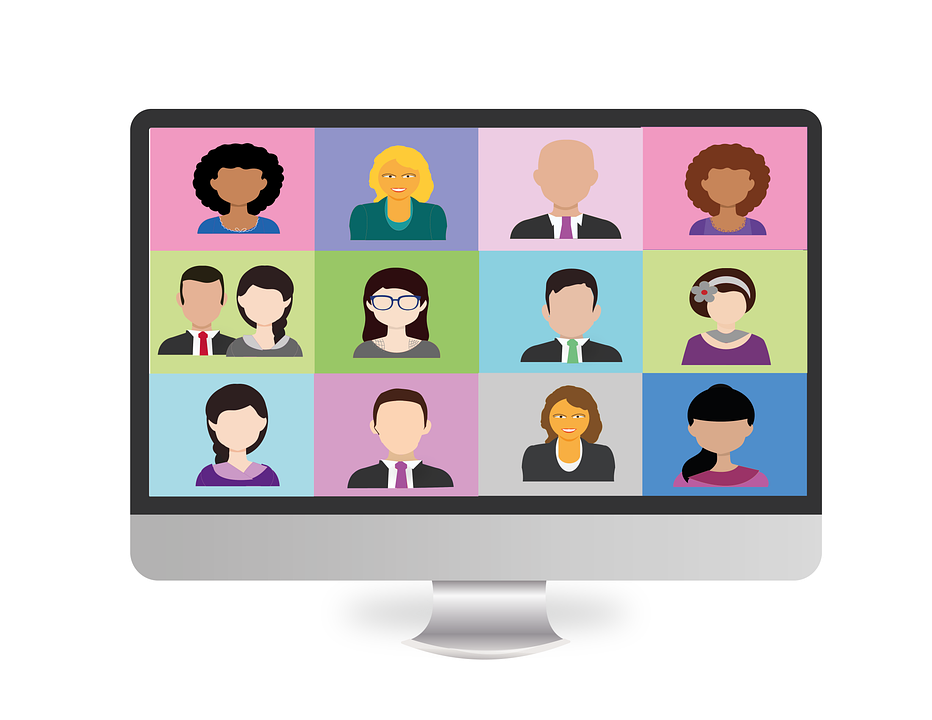 Wstęp
Sieć to forma doskonalenia nauczycieli realizowana przez poradnie
 psychologiczno- pedagogiczne w ramach procesowego wspomagania szkół. 
Celem sieci jest stworzenie  przestrzeni, w której uczestnicy mogą 
skorzystać ze wsparcia merytorycznego i metodycznego oraz otrzymać
dostosowaną do swoich potrzeb wiedzę. W ramach pracy sieci podejmowane 
są między innymi następujące działania: rekrutacja uczestników, diagnoza potrzeb, 
planowanie pracy sieci, organizacja i prowadzenie spotkań przez ekspertów 
i koordynatorów, wymiana doświadczeń, wdrażanie nabytej wiedzy i umiejętności 
oraz jej monitorowanie i ewaluacja, wypracowanie materiałów edukacyjnych. 
Uczestnicy sieci zobowiązani są też do wykazania się znajomością technologii 
informacyjno- komputerowej poprzez pracę na Dysku Google.
Koordynując pracą sieci problemowej nauczycieli Zespołu Szkolno-
Przedszkolnego Nr 2 w Krakowie, organizowałam i podejmowałam działania
zgodne z oczekiwaniami uczestników. Po uzgodnieniu tematu wiodącego, 
który brzmiał: „Nauczyciel i rodzic jako partnerzy w osiąganiu wspólnego celu,
czyli jak współpracować z rodzicami uczniów”, i nawiązaniu współpracy z
ekspertem, ustaliłyśmy plan pracy sieci. W planie uwzględnione zostały tematy 
poszczególnych spotkań, które są przedstawione w poniższej prezentacji.
Spotkanie organizacyjno- diagnostyczne
Program spotkania:
Rozpoznanie zasobów i potrzeb
Ustalenie obszaru tematycznego oraz harmonogramu pracy i działań w sieci
Dzielenie się wiedzą i umiejętnościami
Zespołowe poszukiwanie sposobów radzenia sobie z problemami 
   w szkolnej rzeczywistości
Wsparcie w sytuacji zmian wprowadzanych w systemie oświaty.
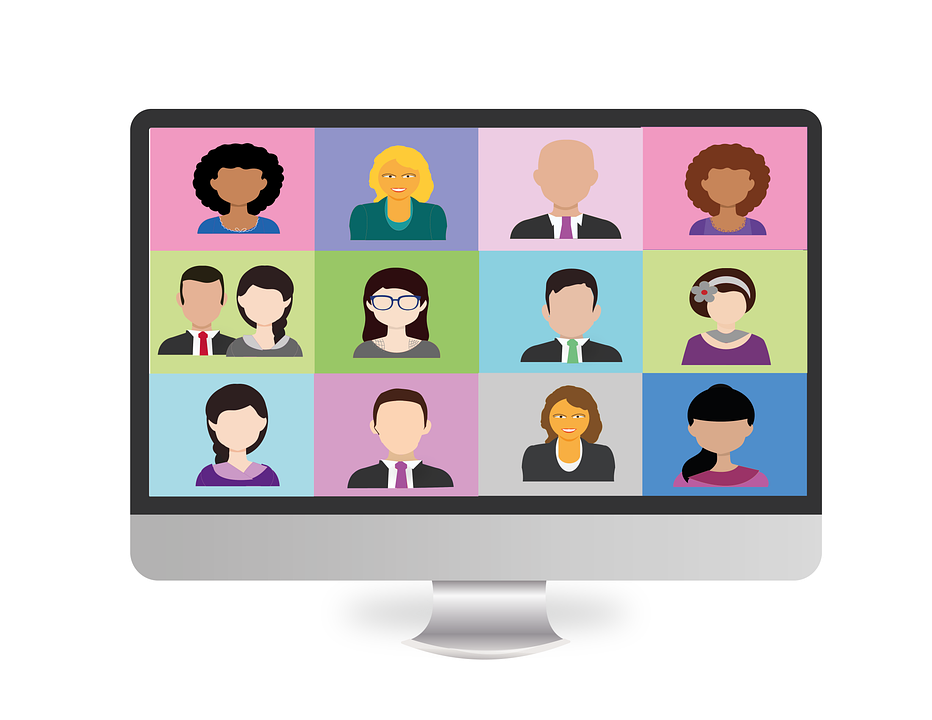 Formy naszej pracy
Spotkania online lub stacjonarne
  Spotkanie organizacyjno-diagnostyczne: 
     Integracja uczestników sieci.
     Rozpoznanie potrzeb i zasobów. 
     Ustalenie celów, harmonogramu pracy i działań w sieci.
    Szkolenia:
     TIK- Spotkanie prowadzone przez ekspertów. Tematyka szkoleń zgodna
      z potrzebami członków sieci.
     Spotkania/e robocze (warsztaty, konsultacje, seminaria): 
     Dzielenie się doświadczeniami, narzędziami, dobrymi praktykami 
     Tworzenie nowych rozwiązań. 
Praca w sieci między spotkaniami (wykorzystanie TIK)
    Spotkanie podsumowujące: 
      Podsumowanie i omówienie pracy sieci. 
      Zaplanowanie promocji i sposobów udostępniania wypracowanych rozwiązań innym.
    Ewaluacja 
Spotkania  od marca do grudnia 2021 r.  
Łącznie 31 godzin.
Linia czasu – nasze działania 2021 r.
III                IV                    V                 VI                    X                  XI
3
20
8
7
16
18
Szkolenie organizacyjno-diagnosty
czne
Warsztat z eksper
tem
online
Warsztat 
z eksper
tem
online
Warsztat
 z eksper
tem
online
Warsztat 
z ekspertem
online
Wdrożenie działań oraz ich modyfikacja. Podsumowa
nie, ewaluacja.
Główny obszar tematyczny
Nauczyciel i rodzic jako partnerzy w osiąganiu wspólnego celu, czyli jak współpracować 
z rodzicami uczniów
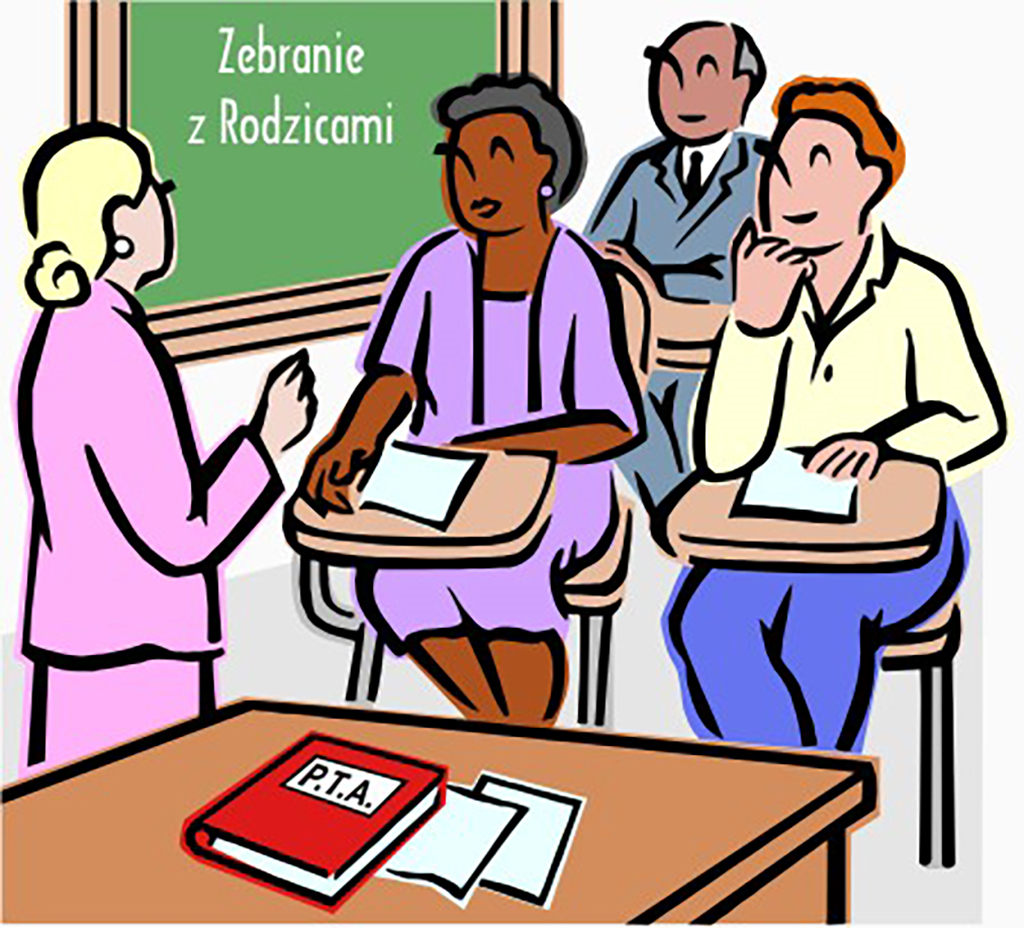 Nauczyciel i rodzic jako partnerzy w osiąganiu wspólnego celu cz. I
Program:
Rodzic i jego perspektywa
Osiąganie celu- czyli jak rozmawiać i jak mówić o trudnościach ucznia
Asertywność w kontaktach z rodzicami (odmowa, krytyka, formułowanie oczekiwań
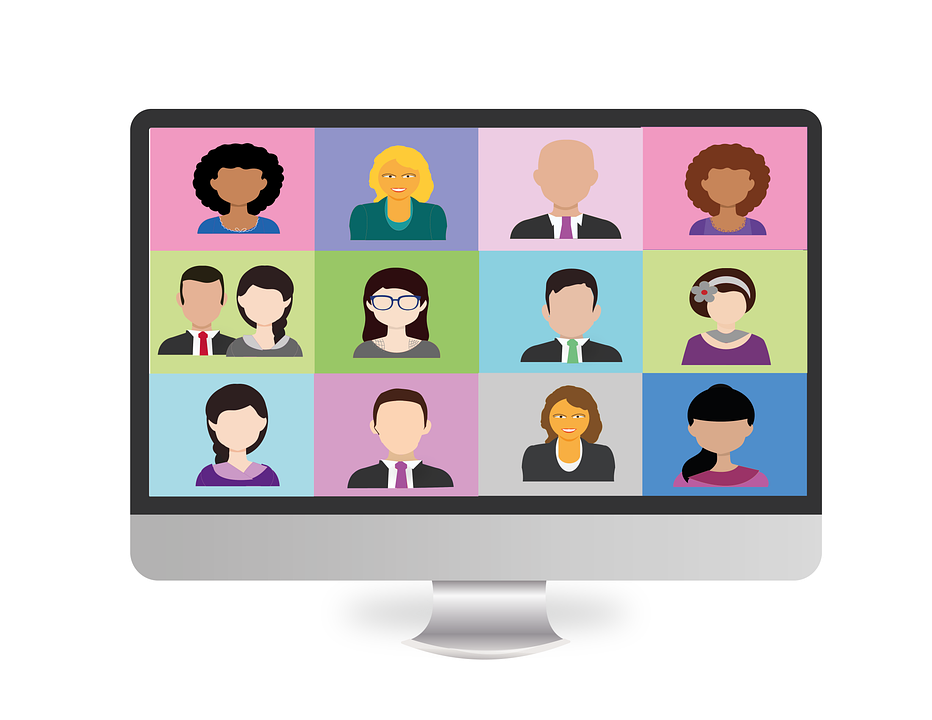 Nauczyciel i rodzic jako partnerzy w osiąganiu wspólnego celu cz. II
Złote rady nie od parady:
Nie bój się mówić prawdy, ale troszcz się o to, by przekazać ją dobrze
Mów wprost, jeśli jakichś oczekiwań rodzica nie spełnisz
Bardzo trudne i ważne rozmowy prowadź w parze
Podczas trudnych rozmów rób notatki (lub miej je przygotowane), poproś o podpis, archiwizuj
Prowadź notatki dotyczące trudnych zdarzeń
Trudne rozmowy przekładaj i umawiaj się na nie (nie w biegu) – nie daj się zaskoczyć
Na ważne rozmowy umawiaj się z wyprzedzeniem, dbając o komfort podczas spotkania i szukając terminów, które pasują i Tobie, i rodzicom
Wybrane trudności z którymi mierzą się uczniowie- jak rozmawiać z ich rodzicami
Program:
Depresja - Objawy - Co powinno zaniepokoić nauczyciela - W jaki sposób wspierać ucznia z depresją - Ryzyko samobójcze
Zaburzenia ze spektrum autyzmu • ADHD • Dysleksja i dysgrafia
Tożsamość płciowa i orientacja seksualna
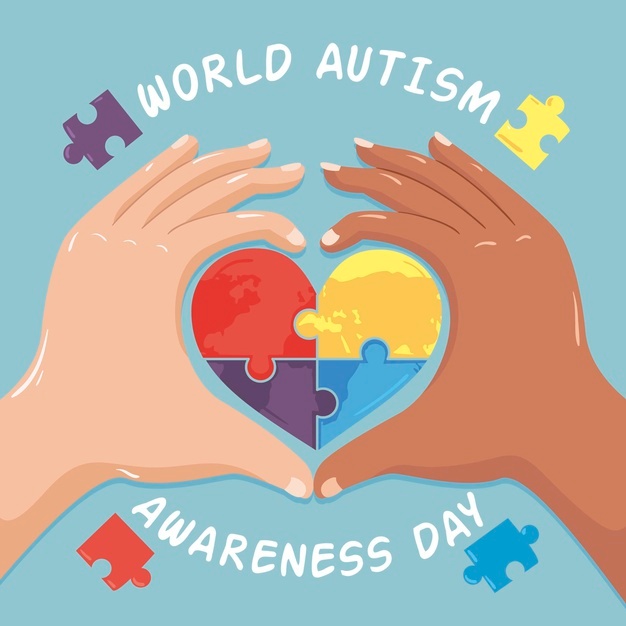 Dobre praktyki związane z prowadzeniem spotkań z rodzicami
Przed spotkaniem z rodzicami. Pod rozwagę:
Co sprawia, że osoba prowadząca spotkanie/zebranie zyskuje Waszą sympatię i zaufanie?
Co dla Was jest ważne w trakcie spotkań i zebrań, w których uczestniczycie?
Co Was denerwuje w trakcie spotkań i zebrań, czego nie lubicie?
Czego jako rodzice oczekujecie/oczekiwalibyście od wychowawcy Waszego dziecka?
Jakie rozwiązania związane z prowadzeniem zebrań sprawdziły się w Waszej praktyce?

W jaki sposób mówić o trudnościach ucznia?
Opinia kontra opis
Test kamery – teoria i praktyka
Rozmowa według planu
Dokumentacja i prowadzenie notatek ze spotkań
Lista dobrych praktyk związanych z prowadzeniem zebrań klasowych. Rozmowy z rodzicami
Pamiętaj, by życzliwie powitać Rodziców 
Zacznij spotkanie od przedstawienia celów i zapytania, czy Rodzice mają coś do dodania
Warto ustalić ramy czasowe
Pamiętaj, że mówią nie tylko Twoje słowa, ale też i ciało!
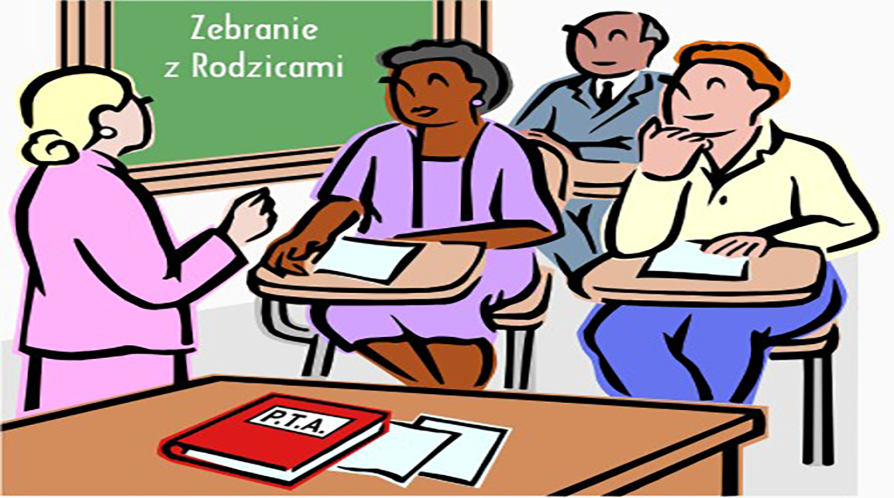 Jak mówić do rodziców
Pokazywać mocne strony dziecka i postępy
 Mówić o trudnościach dziecka - a nie trudnościach, jakie my mamy z dzieckiem
Powoływać się na dobro dziecka 
Opisywać konkretne trudne zachowania, jakie dziecko przejawia
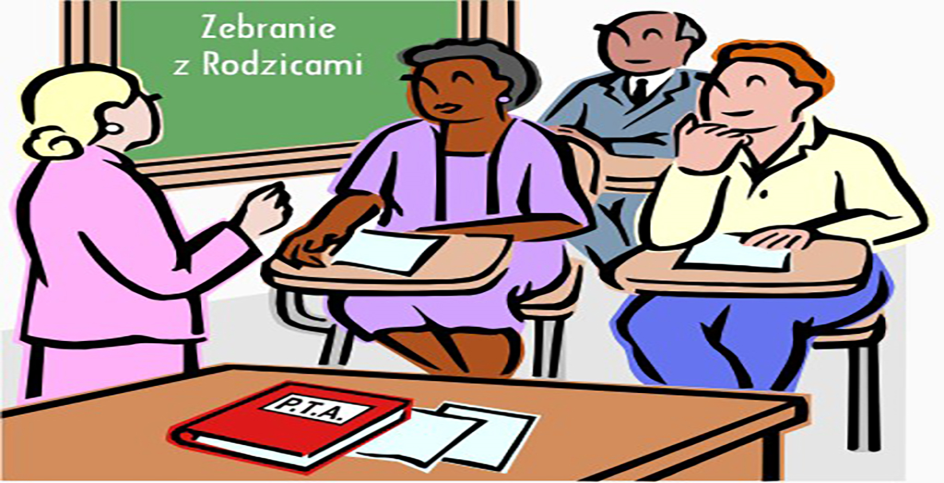 Jak nie mówić do rodziców
Nie oceniać dzieci („nieznośny”, „rozpieszczony”, „niewychowany”)
 Nie oceniać rodziców 
 Nie porównywać dzieci między sobą – ewentualnie odwoływać się do norm rozwojowych 
 Nie mówić rodzicom, co powinni („pani powinna inaczej”, „to dziecko trzeba nauczyć granic”)
Budowanie konstruktywnych relacji między uczniami
Ciepłe i puchate Jak do siebie mówić ciepło i puchacie?
 • Lubię z Tobą… 
• Lubię w Tobie… 
• Lubię, kiedy razem 
Jak się bronić przed zimnym i kolczastym? 
• Nie mów tak do mni 
• Nie chcę żebyś tak robił
• A ja myślę inacze
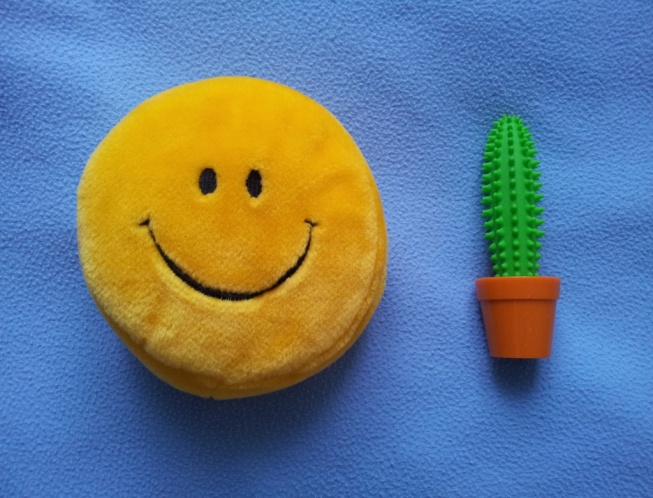 Budowanie konstruktywnych relacji między uczniami
Polecane filmy i książki: 
 „Cyrk Motyli”:
 https://www.youtube.com/watch?v=Db-4wFcWQN0&t=92s o
 „Nick Vujicic do ucznio w o nękaniu w szkole”: 
https://www.youtube.com/watch?v=xqRnyKvyO5U
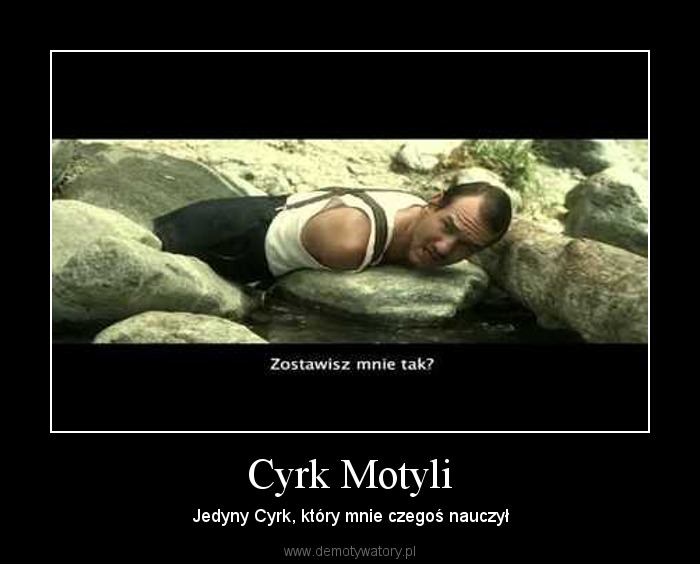 Zasady komunikowania się z rodzicami
Przykładowe scenariusze spotkań
Zasady komunikowania się z rodzicami
Kłopotliwi rodzice
Prawa rodziców
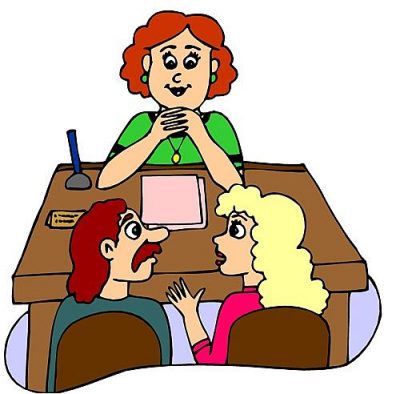 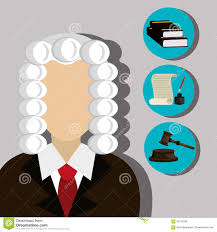 Przykładowy scenariusz zebrania rodziców
Przebieg:
Rodzice siadają wokół ławek ustawionych w prostokąt lub podkowę. Każdy się przedstawia: Jestem mamą Krzysia Nowaka, kolegą mego syna jest...Jaś, Bartek. Mój Krzyś jest...- tu kilka zdań o sukcesach Krzysia. Rodzicom może być trudno chwalić publicznie swoje dziecko dlatego pomagaj mówić im o tym jakie zalety ma ich syn/ córka. Wspólnie obejrzyjcie zdjęcia. Zachęcaj rodziców do wymiany dużej ilości pozytywnych cech dziecka. Dziel się tez swoimi spostrzeżeniami dotyczącymi klasy. Podkreśl, że w każdym dziecku jest wiele dobrego. Budować i wychowywać można jedynie poprzez pozytywy, opierając się na tym co jest mocną stroną dziecka. Daj rodzicom chwilę na rozmowy w grupach. Podsumuj mówiąc, że znając lepiej rodziców i wiedząc więcej o dzieciach w sposób pełniejszy możesz konstruować i realizować program wychowawczy klasy.
                                                                         Przykład- „Poradnik wychowawcy”
Zasady komunikowania się z rodzicami
Prawa rodziców
Konstytucja R P- art. 48 ust.1, art. 54 ust. 3
Europejska Karta Praw i Obowiązków Rodziców
Karta Nauczyciela
Ustawa o systemie oświaty
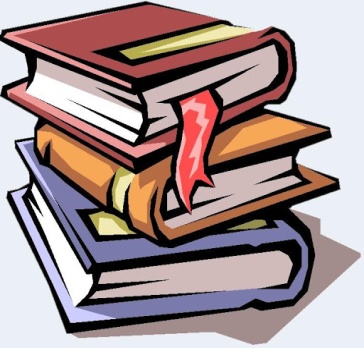 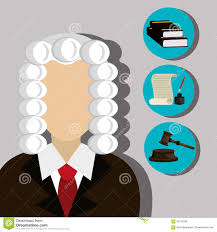 Rozmowy z trudnym rodzicem
Zaobserwuj jak rodzic wchodzi do gabinetu, jaką przyjmuje postawę, jakie uczucia malują się na jego twarzy, co mówi jego ciało, 
Wejdź na chwilę w jego „skórę” – poczuj jego zdenerwowanie, niepokój, lęk o swoje dziecko, jakie uczucia przeżywa?
Wyjdź z za biurka i przywitaj go przez podanie ręki i zaproś aby usiadł. (ważne aby te wszystkie czynności wykonać prawie jednocześnie, aby rodzic nie poczuł się zlekceważony, niedostrzeżony, poczuł się intruzem).
Pomyśl o nim z pozycji: „ja jestem OK. – ty jesteś OK.”.
Rozpocznij od zapytania z czym do Ciebie przychodzi, co go tu sprowadza?
Wsłuchaj się w ton jego mowy, usłysz co do Ciebie tak naprawdę mówi, co przeżywa w związku z zaistniałą sytuacją.
Nie zaprzeczaj i nie atakuj, nie obwiniaj, to najprostsze sposoby do podniesienia temperatury rozmowy, zmuszą Twojego rozmówce do zaprzeczania i zerwą kontakt.
Bądź na tak, !!!
Powiedz własnymi słowami co dostrzegasz, opisz to (pamiętaj aby nie używać przymiotników wartościujących i oceniających), nie używaj też irracjonalnych zdań zawierających słowa nigdy, zawsze tylko itp. – to trudne do zrozumienia 
Powiedz o własnych uczuciach w związku z zaistniałą sytuacją, co czujesz słysząc lub rozmawiając, co słyszysz dowiadując się od rodzica o zaistniałej sytuacji,.
Wysłuchaj do końca co rodzic ma do powiedzenia, daj mu odczuć, że go rozumiesz poprzez wtrącanie słów typu: „hmmm”, „tak” rozumiem itp.
Spróbuj opowiedzieć o swoim rozumieniu zaistniałej sytuacji.
Wykorzystaj w tym celu struktury językowe np. Rozumiem, że{…} tu opisz sytuacje (pamiętając o wcześniejszych uwagach), to pozwala mi sądzić, że możemy wspólnie zająć się tą sprawą.
Skoro rozmawiamy to wspólnie musimy dojść do takiego rozwiązania, które nas wszystkich będzie zadowalać satysfakcjonować.
„Trudna” matka w kontakcie z nauczycielem
Drogie Koleżanki sieci współpracy i samokształceniaBardzo serdecznie dziękuję za aktywne uczestniczenie, zaangażowanie, ciekawą wymianę doświadczeń, cenne uwagi, atmosferę zajęć i oczywiście życzliwe, bogate w treści odpowiedzi na pytania ankiety ewaluacyjnej podsumowującej pracę sieci współpracy i samokształcenia.  Życzę dużo zdrowia, wytrwałości i cierpliwości w tej trudnej   i odpowiedzialnej pracy,jaką wykonujecie.koordynator sieci     mgr Krystyna Kaliszewska